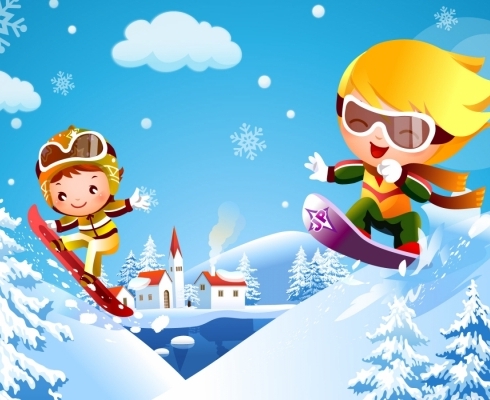 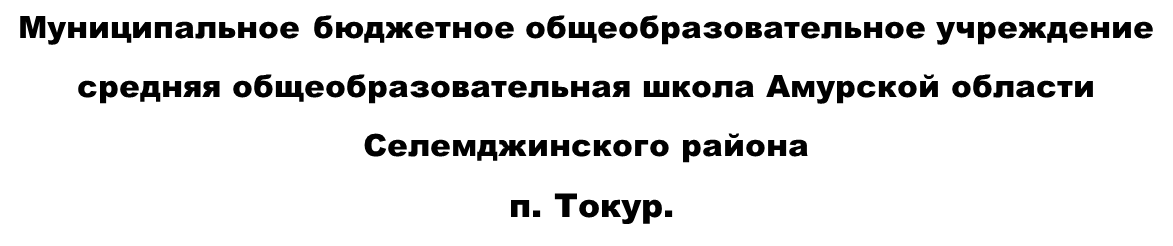 Олимпийский кроссворд
1 - 4 класс
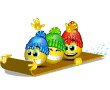 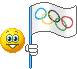 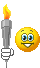 МБОУ «Токурская СОШ»
Учитель физкультуры
Гикалова О.В.
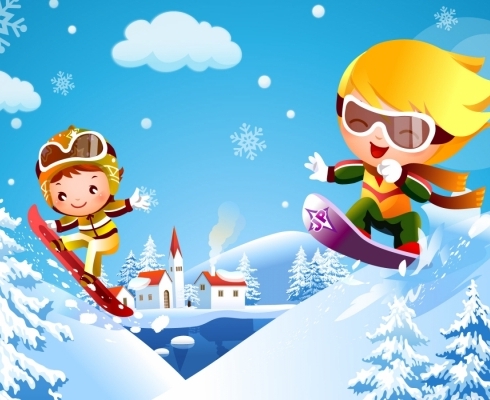 Олимпийский кроссворд
Нажимай на звёздочку !
к
х
о
е
к
й
1
к
л
ю
ш
к
а
2
л
3
ж
ы
и
с
л
а
л
о
м
4
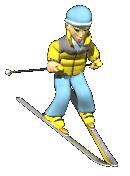 т
р
а
л
м
5
п
и
н
а
л
ы
ж
н
и
к
6
к
и
с
а
н
7
л
м
и
е
д
а
8
Нажми на меня!
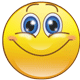 к
о
а
т
к
9
2
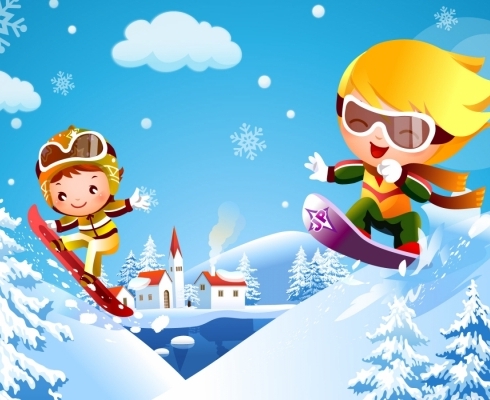 1. На поле ледовом
Такая картинка:
Гоняют спортсмены
Каблук от ботинка!
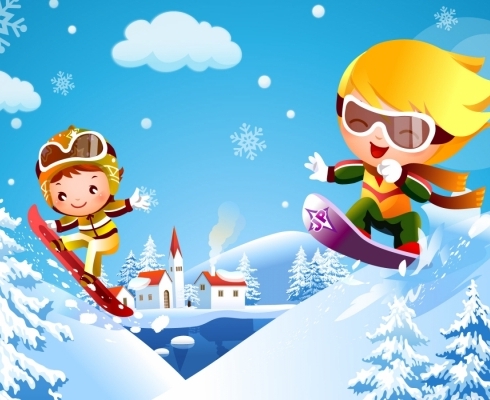 2. Палка в виде запятой
Гонит шайбу пред собой.
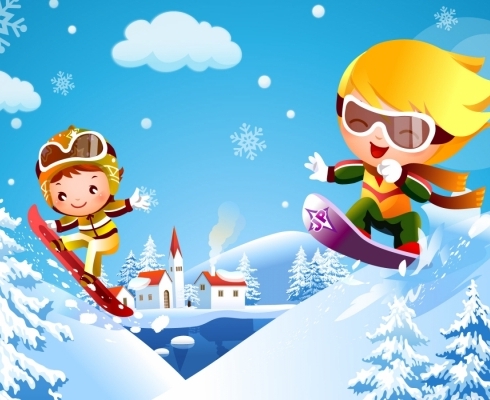 3. Две новые кленовые
Подошвы двухметровые: 
На них поставил две ноги – 
И по большим снегам беги.
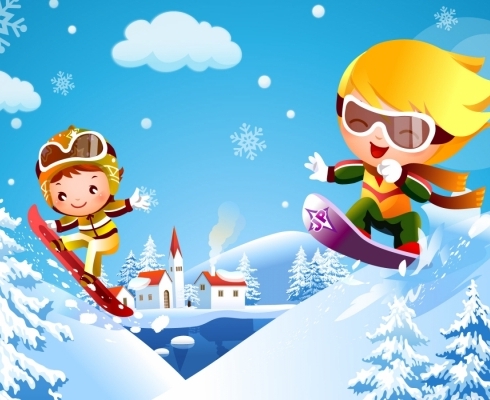 4. Трудно, что ни говори,
Мчать на скорости с горы!
И препятствия стоят –
Там флажков есть целый ряд.
Лыжнику пройти их надо.
За победу ждёт награда,
Хлынут поздравленья валом.
Этот спорт зовётся …
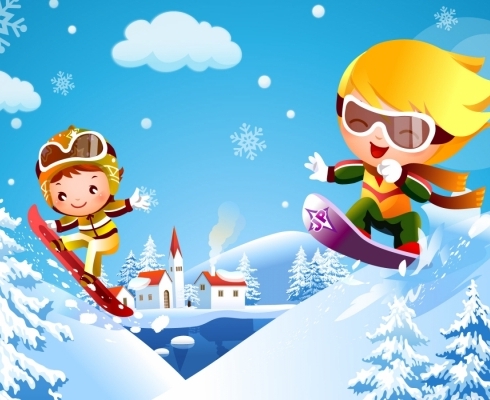 5. Вот смело на лыжах Алина
На дальность прыгает с …
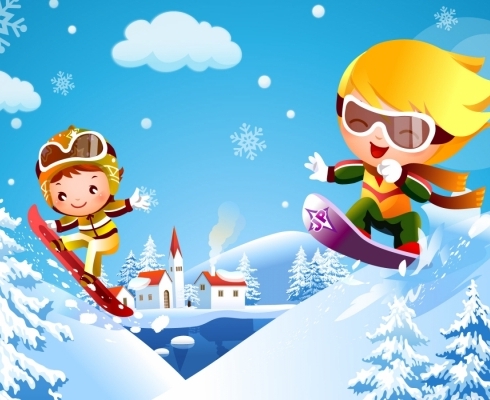 6. Вокруг глубокий снег лежит,
А он легко поверх бежит.
Лишь с колеи сойти нельзя.
Кто мчится к финишу, скользя?
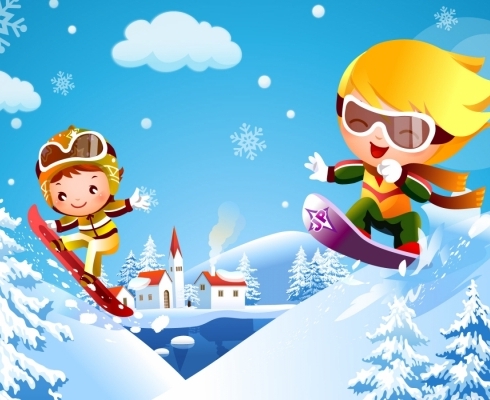 7.  Катаюсь на нем до вечерней поры,
Но ленивый мой конь возит только с горы.
Сам на горку пешком я хожу,
И коня своего за веревку вожу.
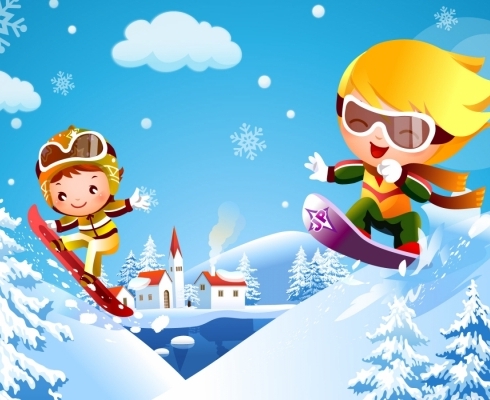 8. Спортсмены лишь лучшие
 На пьедестале, 
 Вручают торжественно
 Всем им …
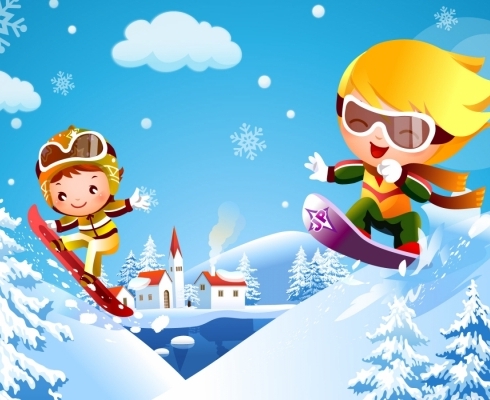 9. Во дворе есть стадион,
Только очень скользкий он.
Чтобы там как ветер мчаться,
На коньках учись кататься.
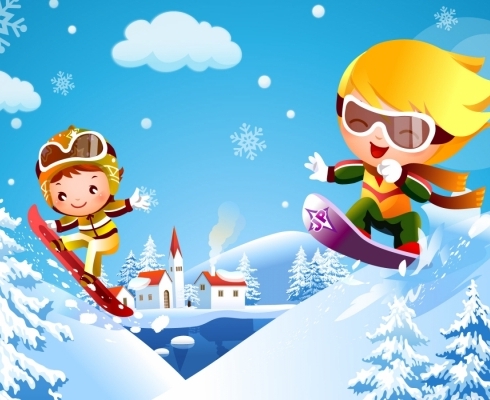 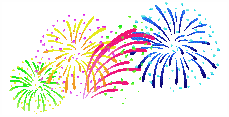 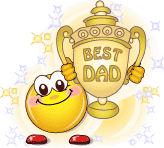 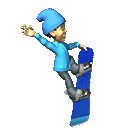 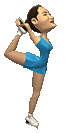 Желаем удачных выступлений
Российским спортсменам на
 Олимпийских играх в Сочи!
Россия – вперёд!!!